Canvas
Uploading Tips for students
Submitting Via Textbox
Open the textbox
Respond
Submit
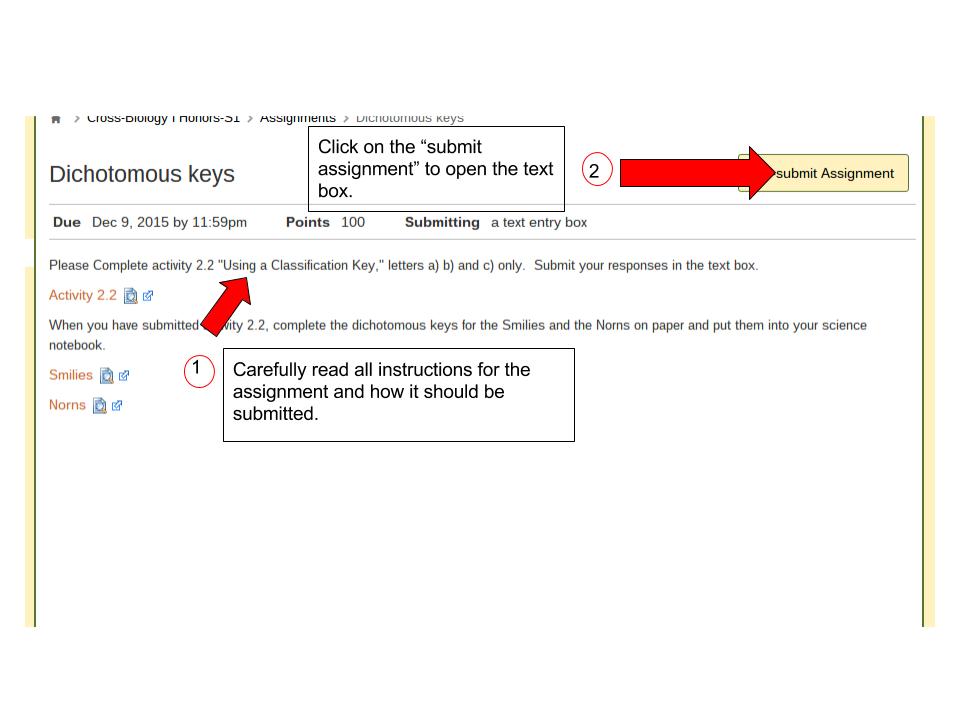 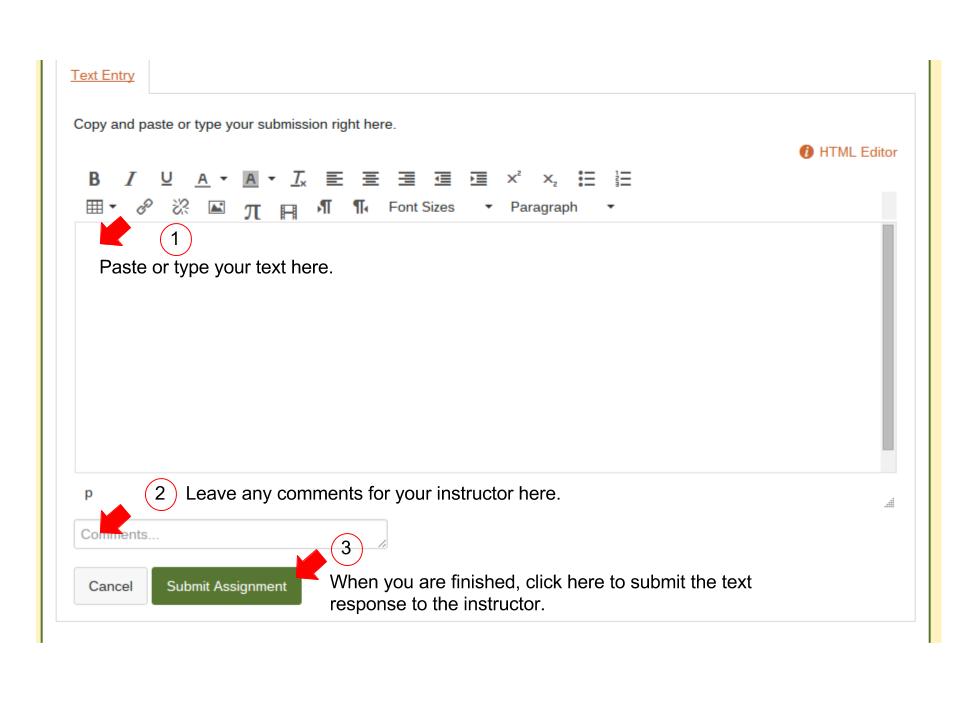 Submitting Via URL
Create
Share
Make sure the URL is “shareable.”
For example, in a shared Google folder or public website.
Copy and paste 
Submit 

Note: For this method of submission, only one URL is allowed.  If it is for an assigned group on Canvas, only one submission per group is allowed.  Last one to submit wins! (The last shared URL is the one the instructor will get.)
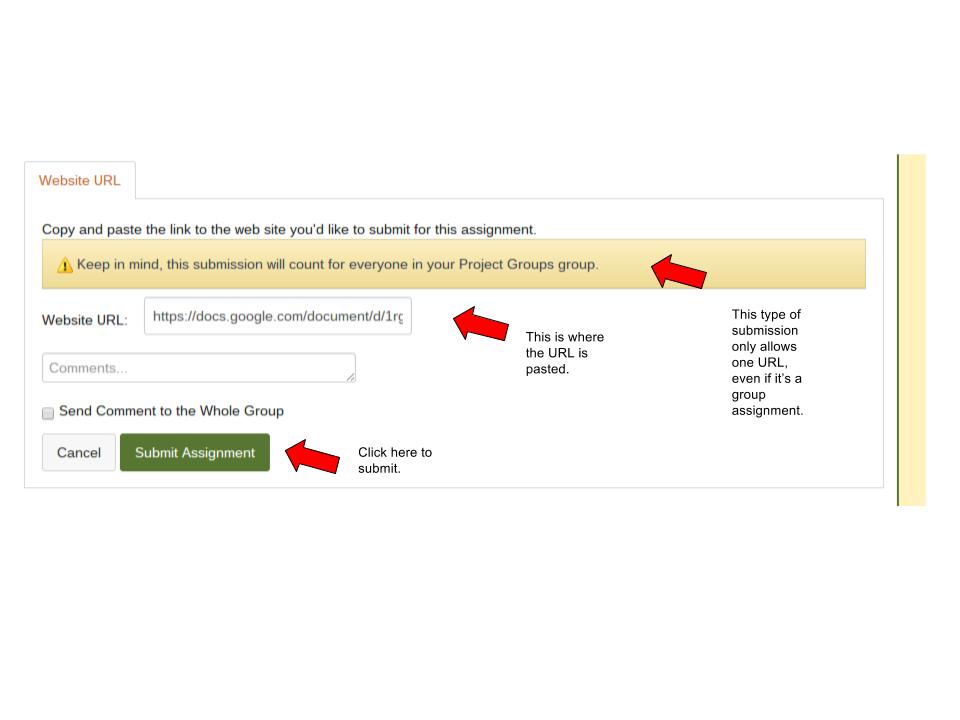 Uploading a single file (Google Document)
Create
Upload
Authorize
Submit
Confirm
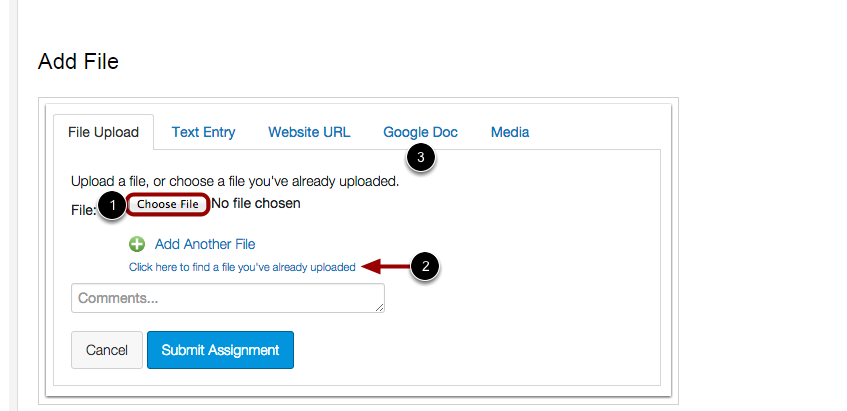 Click here
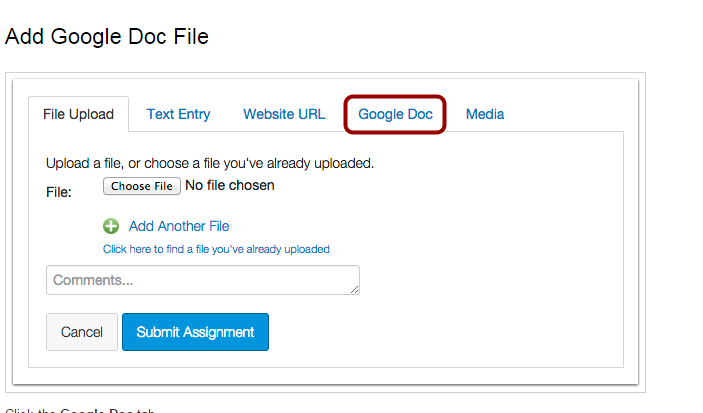 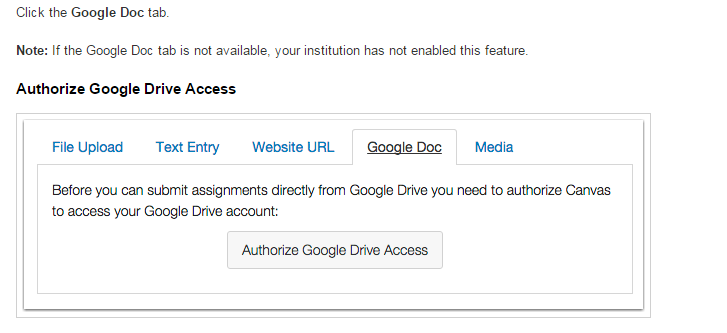 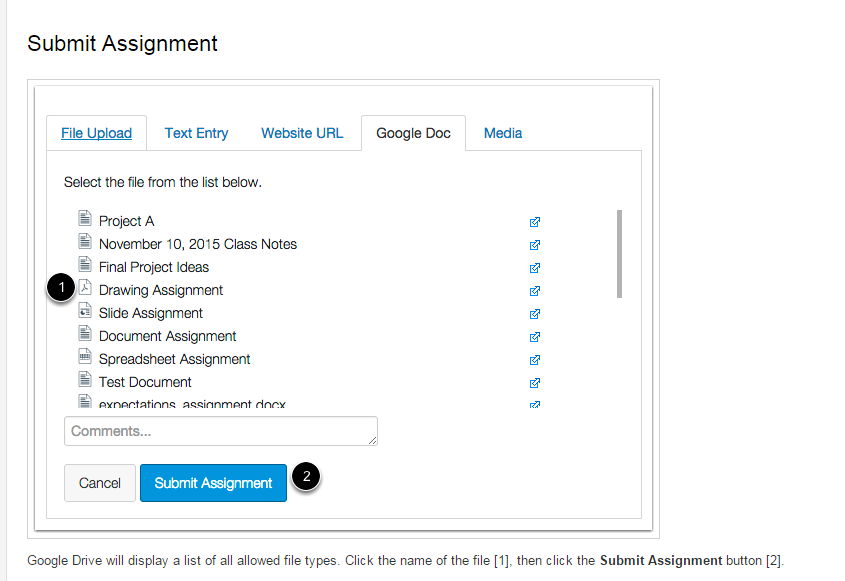 Select Google doc
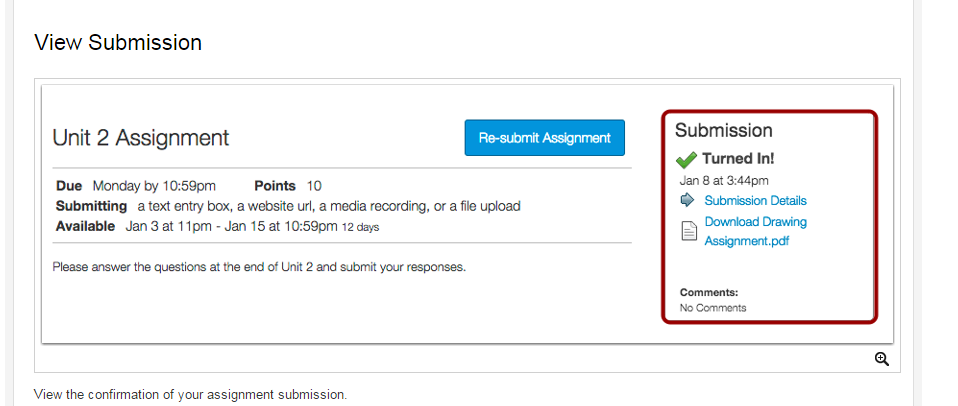 Uploading Multiple Files
Create
Convert
Upload (add files)
Submit
Confirm
Don’t forget to Convert!
When uploading multiple documents the first thing you have to do is change your Google  document/presentation to a Microsoft document.
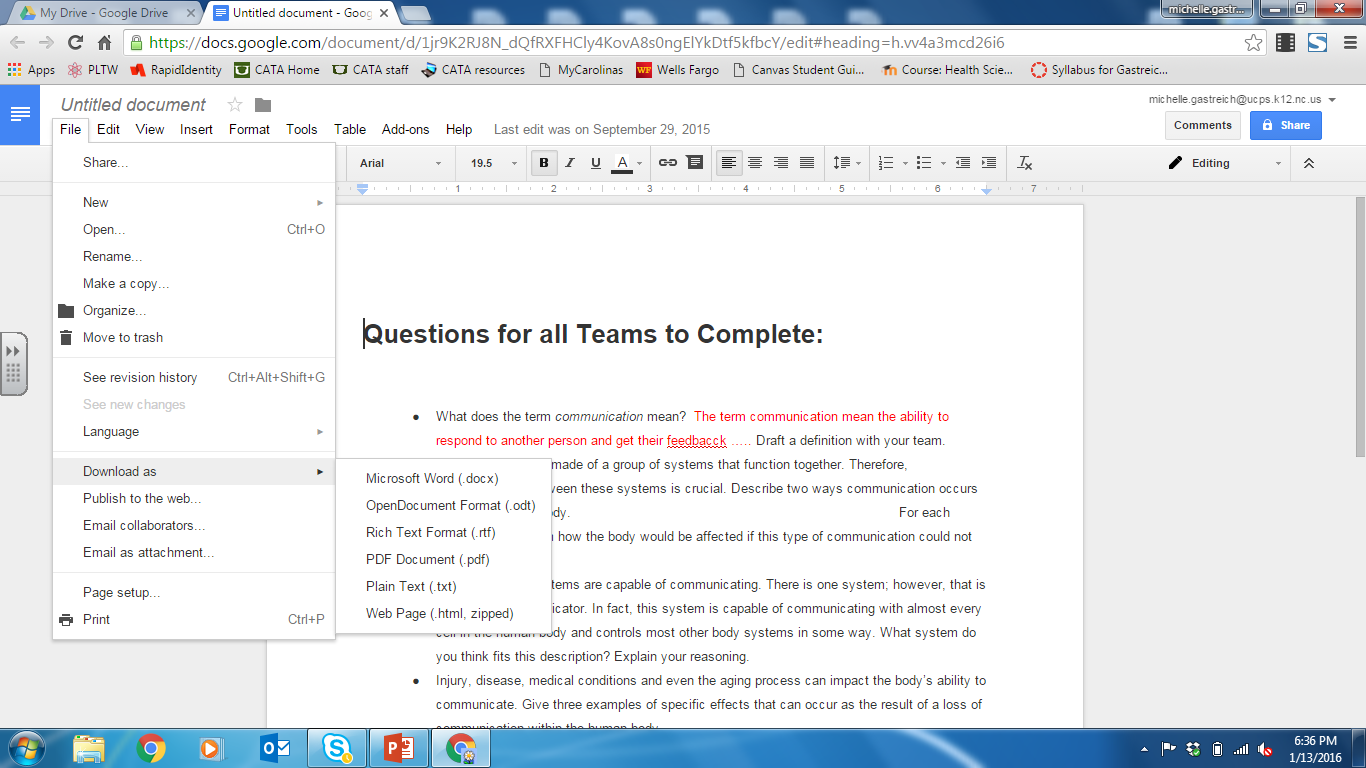 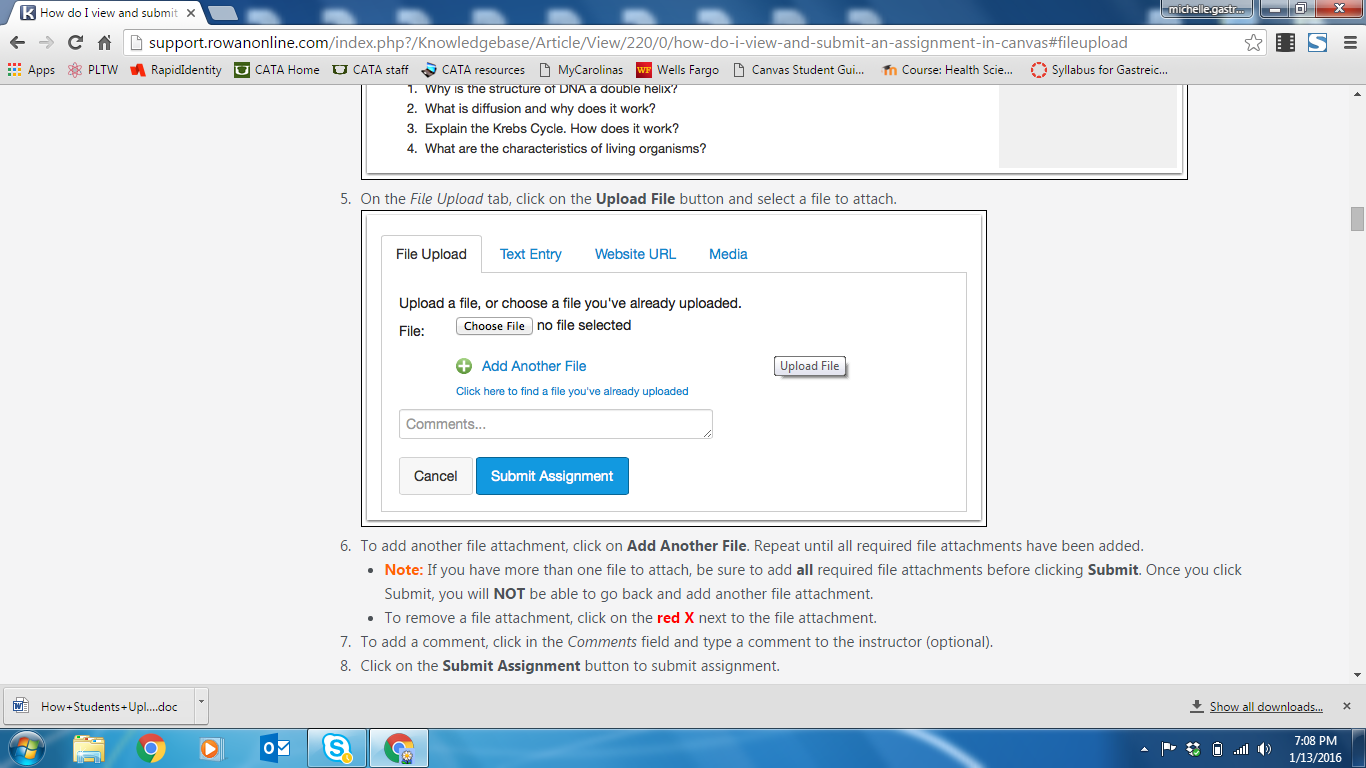 1
2
3
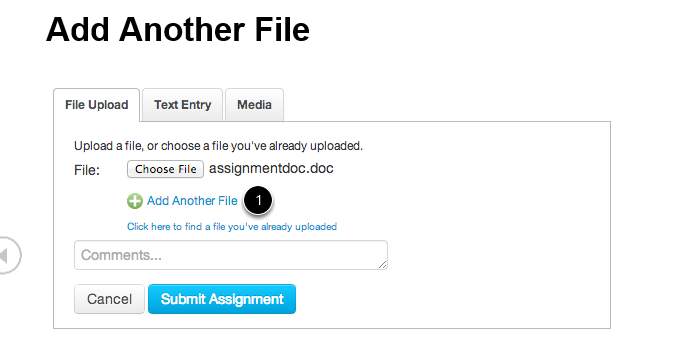 Your Word document
will show here
Add another file
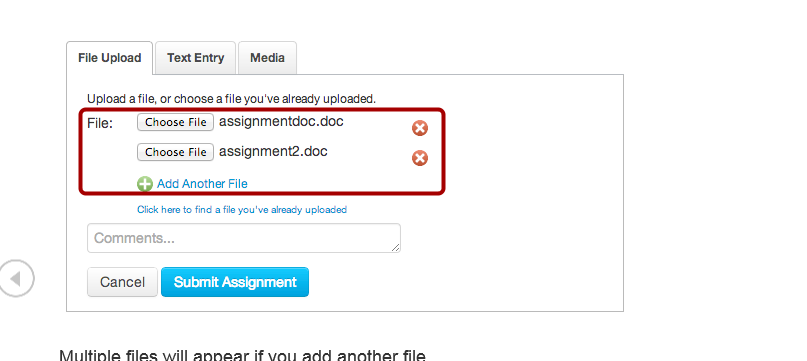 Both documents
appear here
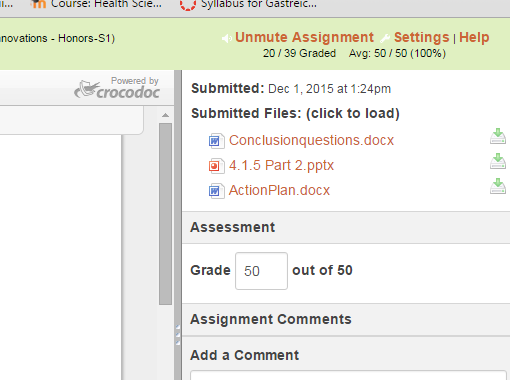 Here is a submission
of 3 documents